Outil d’analyse de page
Services analytiques de l’Editeur principal
Qu'est-ce que l’Outil d'analyse de page ?
Une solution Web sur Canada.ca qui permet à quiconque (sans aucune expertise préalable en analyse) de rechercher des données analytiques pour n'importe quelle page suivie par Adobe Analytics.

Idéal pour les communicateurs numériques, les créateurs de contenu de programmes, etc.

Créé en collaboration entre l’Editeur principal, le Bureau de la transformation numérique et l'Agence du revenu du Canada
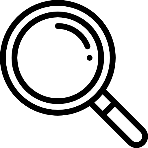 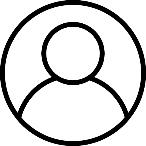 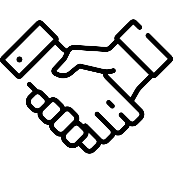 Nouvelles fonctionnalités
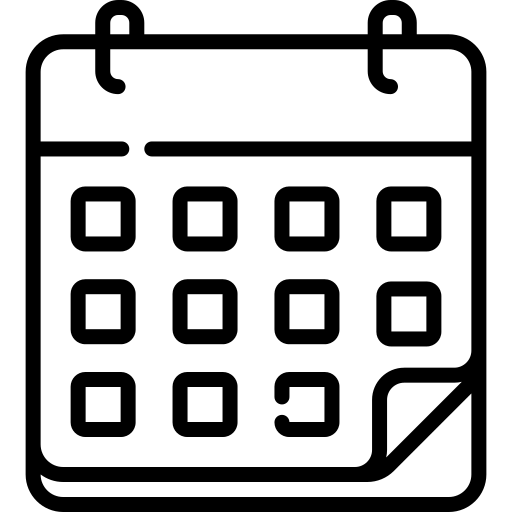 Les plages de dates personnalisables

Les données d’analytique Web pour les sites Web n’appartenant pas à Canada.ca

L’amélioration de l’interface de l’outil
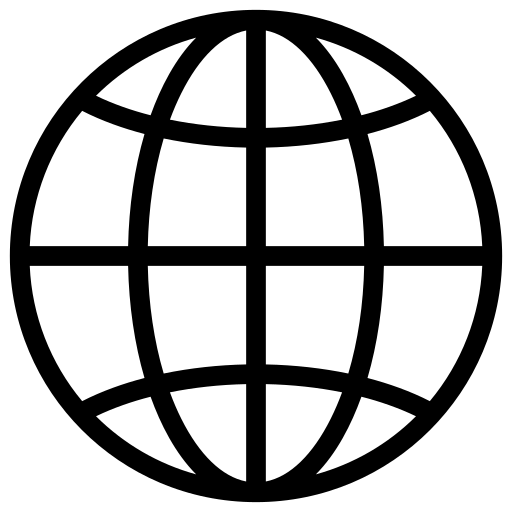 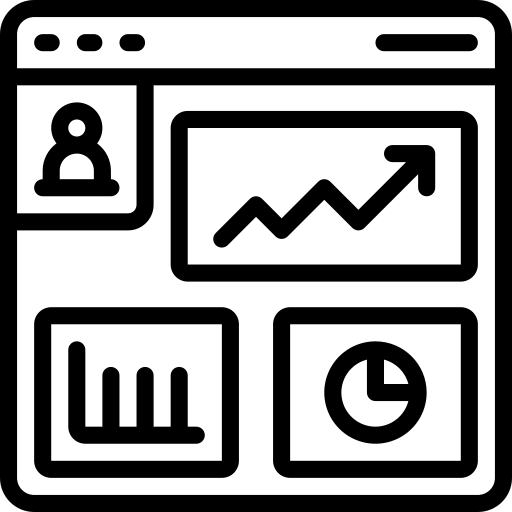 Avantages de l’Outil d'analyse de page
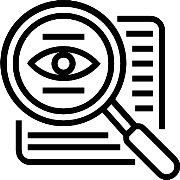 Accroître notre présence de données en ligne et accroître la transparence des données
Semblable à d’autres gouvernements : États-Unis, Royaume-Uni, Australie
Soutient la Directive sur le gouvernement ouvert, le Plan d’action national du Canada pour un gouvernement ouvert et les Normes numériques du GC
Rendre les données d'analyse Web facilement accessibles
Accès aux données analytiques en un clic
Démocratisation des données : tout le monde peut consulter et partager des données analytiques 
Réduit les demandes d'analyse de base, laissant aux analystes plus de temps pour effectuer des analyses plus approfondies
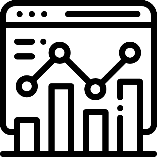